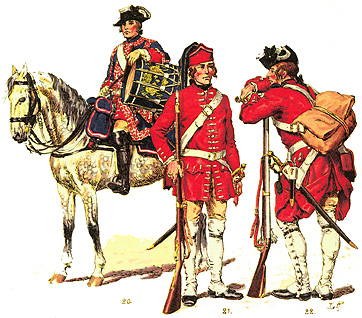 Драгуны и уланы
Автор презентации: 
Задёр Павел
Цель исследования
Изучить материал об истории Бородинской битвы и о военной форме участников Бородинского сражения
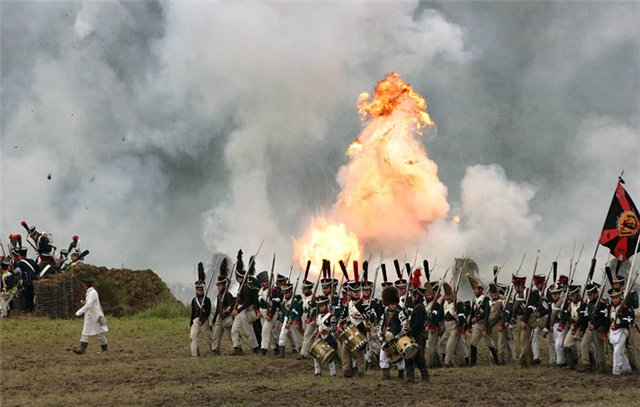 Драгуны
Драгуны – от  французского  dragon-  дракон- вид  кавалерии, существовавший  в  армиях  ряда  стран . Впервые  появились   во  Франции  в  середине  16  веках.
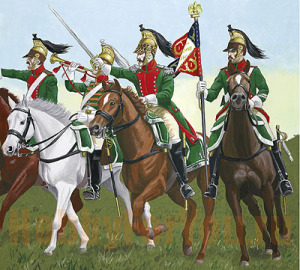 Их стали называть  драгунами, так как  на  знаменах были изображены драконы.
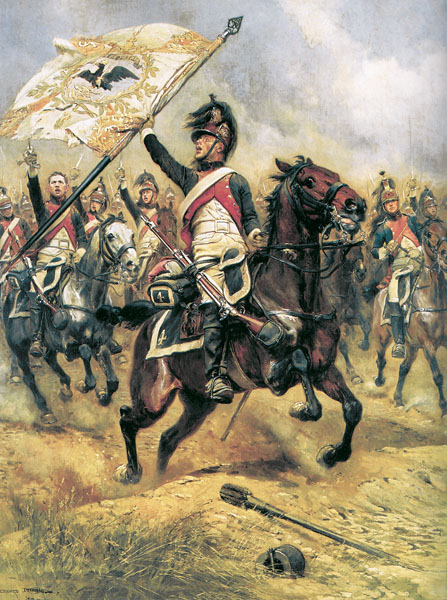 В  1720 г  драгуны   были   одеты  в  тёмно- зелёных  кафтанах , красный  камзол  и  штаны . В 1812 г – в  двубортную куртку с фалдами из темно-зеленого сукна с погонами в каждом полку особого цвета, в белые штаны с высокими сапогами. 
Каски были черного цвета с волосяными гребнями.
Вооружены они были ружьем со штыком
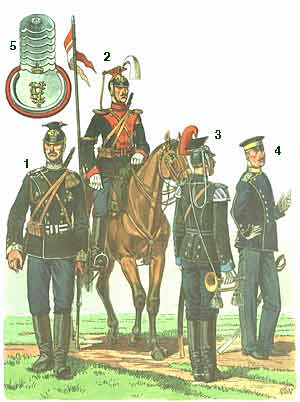 Уланы
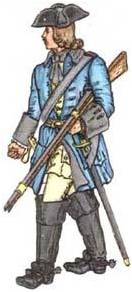 "…Так вперед, голубые уланы! Раздавайтесь звуки фанфар; Гордо вейтесь по ветру султаны- Нанесем мы смертельный удар!…" 
(Гимн 10-го уланского Одесского полка)
Уланы носили особый головной убор - "шапку уланского образца", с четырехугольным верхом. У нижних чинов колпак фетровый, черный, лакированный. 
Спереди на шапках государственный герб  цвета приборного металла, присвоенного полку (золотистый или серебристый).
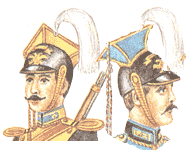 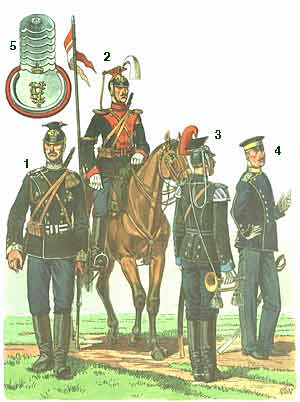 1-рядовой 3-го полка в обыкновенной форме; 2- рядовой 1-го уланского в парадной форме; 3-эскадронный трубач 6-го полка; 4-штаб-офицер 8-го полка в виц-мундире;
Вывод
Изучив  историю Бородинской битвы , мы узнали, как выглядела военная форма участников Бородинского сражения.  М.Ю. Лермонтов в стихотворении «Бородино»  исторически правильно изображает участников:
Уланы с пестрыми значками,
Драгуны с конскими хвостами